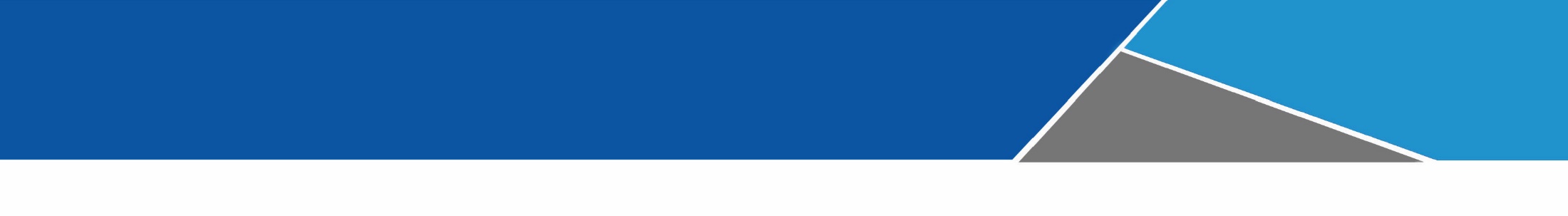 KH Power point Template